«Пальчиковые игры и их влияние на развитие речи детей раннего возраста»
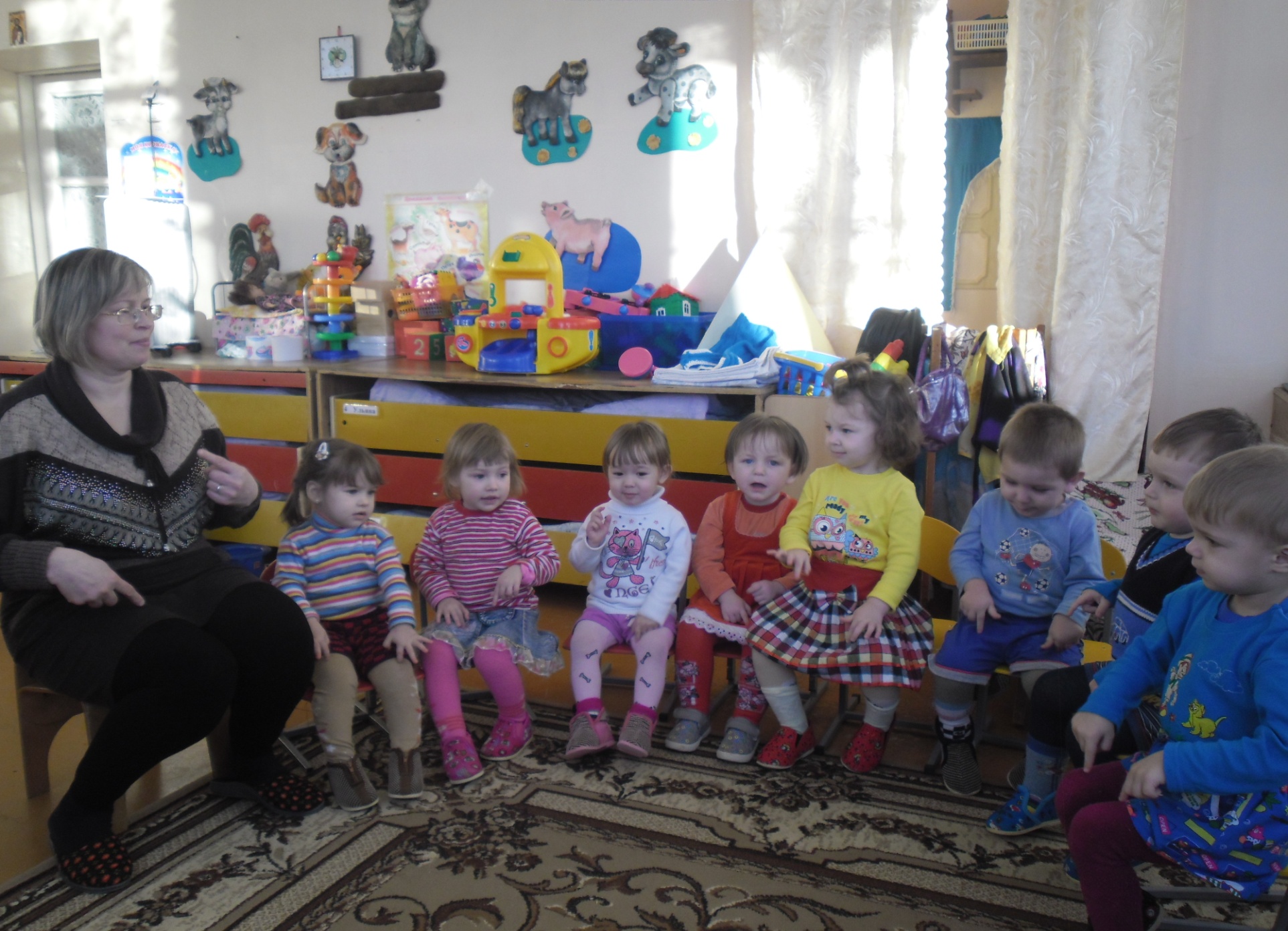 «Ум ребёнка находится на                    
          кончиках его пальцев».
                             В.А.Сухомлинский
 «Движения руки всегда тесно связаны с речью и способствуют её развитию»
                                В.М.Бехтерев
«Пальцы помогают говорить»
                               М.Монтессори
Учёными была выявлена закономерность:
 
если развитие движений
пальцев соответствует возрасту, 

                  то и речевое развитие находится в пределах 
нормы и наоборот.
Пальчиковая   игры
Это открытие нашей народной педагогики
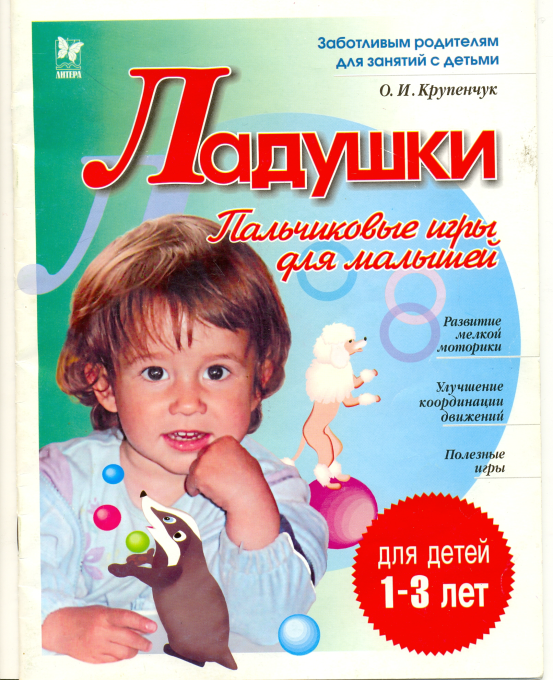 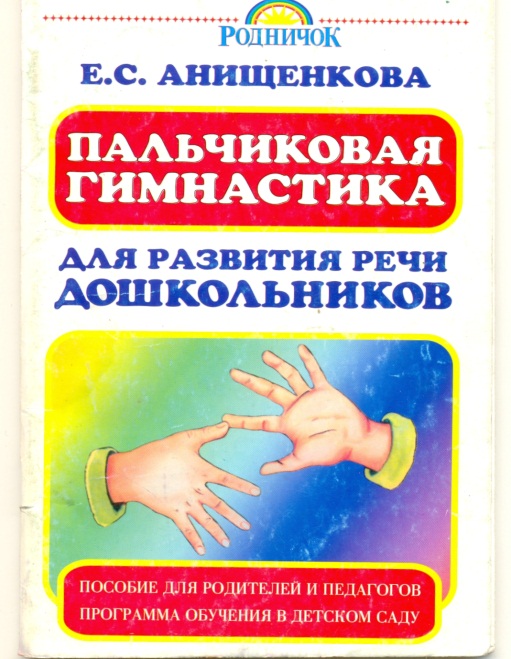 «Ладушки», «Сорока», «Этот пальчик» - первые игры, с которыми знакомится ребёнок. Они передаются из поколение в поколение не случайно – в них заложена вековая мудрость народа. Именно эти игры дают возможность устанавливать эмоциональный контакт между взрослым и ребёнком, развивать понимание обращённой речи, активизировать работу пальцев рук, что в свою очередь имеет важное значение для развития внимания, памяти, аналитического мышления,  зрительного и слухового восприятия, зрительно – моторной интеграции. В том  числе и речи, а в дальнейшем формированию письма.
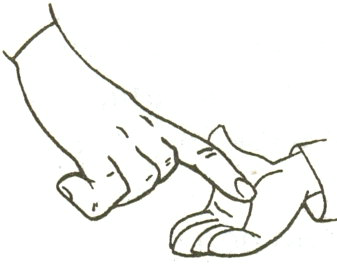 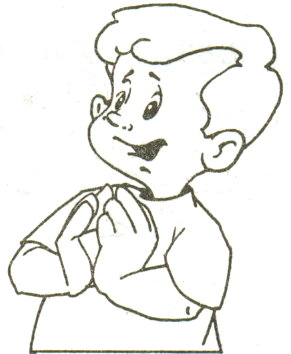 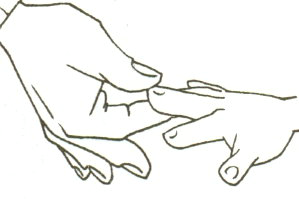 Игры-манипуляции
Сюжетно-пальчиковые упражнения
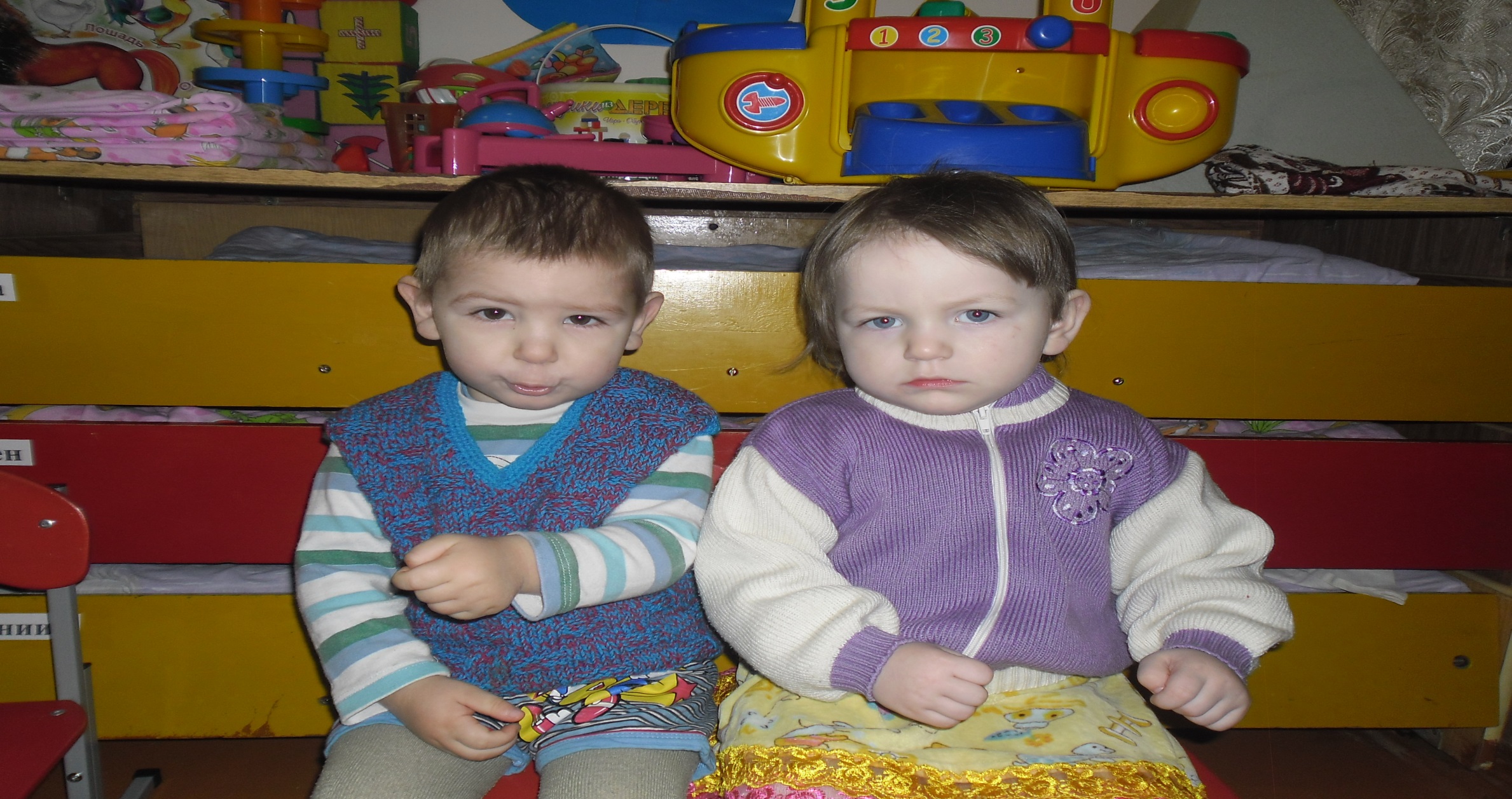 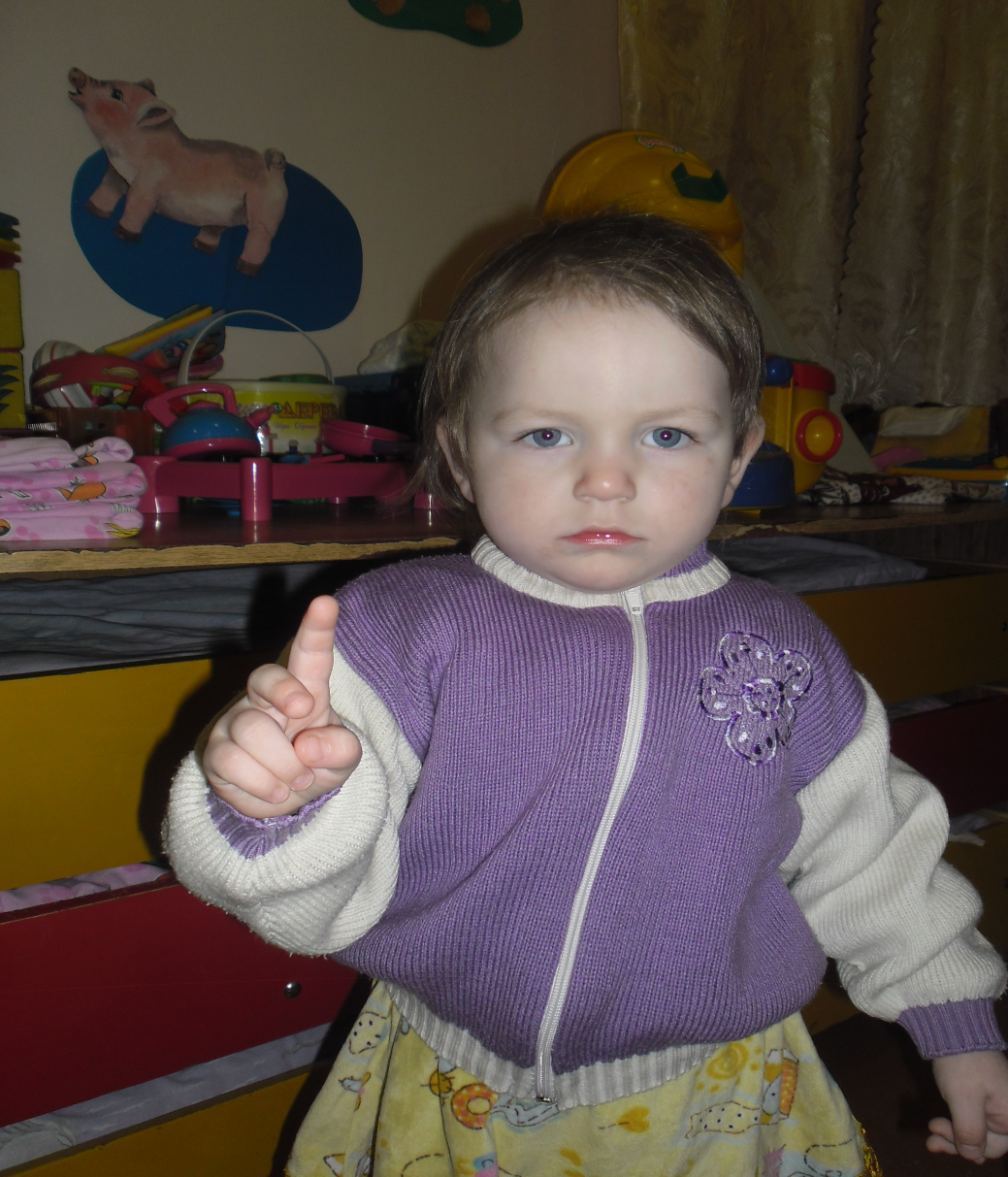 «Коза»
Идет коза рогатая,
Идет коза бодатая,
Глазками хлоп-хлоп,
Ножками топ –топ,
Кто кашу не ест, молоко не пьет
Забодаю, забодаю!


«Зайка»
Скачет зайка косой
Под высокой сосной
Под другою сосной
Скачет зайка второй
«Дом»
Молоточком мы стучим,Дом построить мы хотим.Строим мы высокий дом,Будем жить мы в доме том.
.
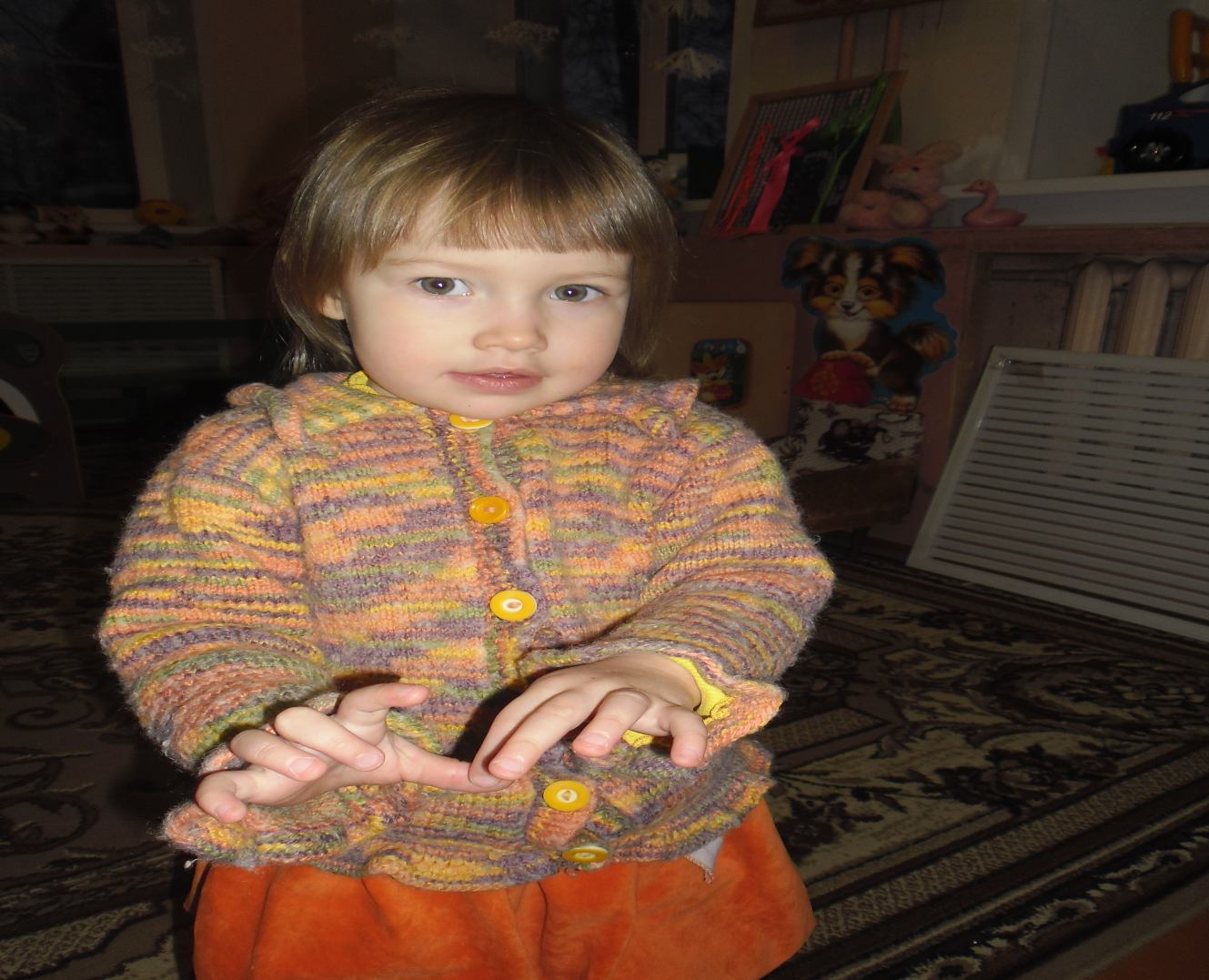 «Бабочка»
Бабочка-коробочка,Улетай под облачко.Там твои деткиНа березовой ветке.
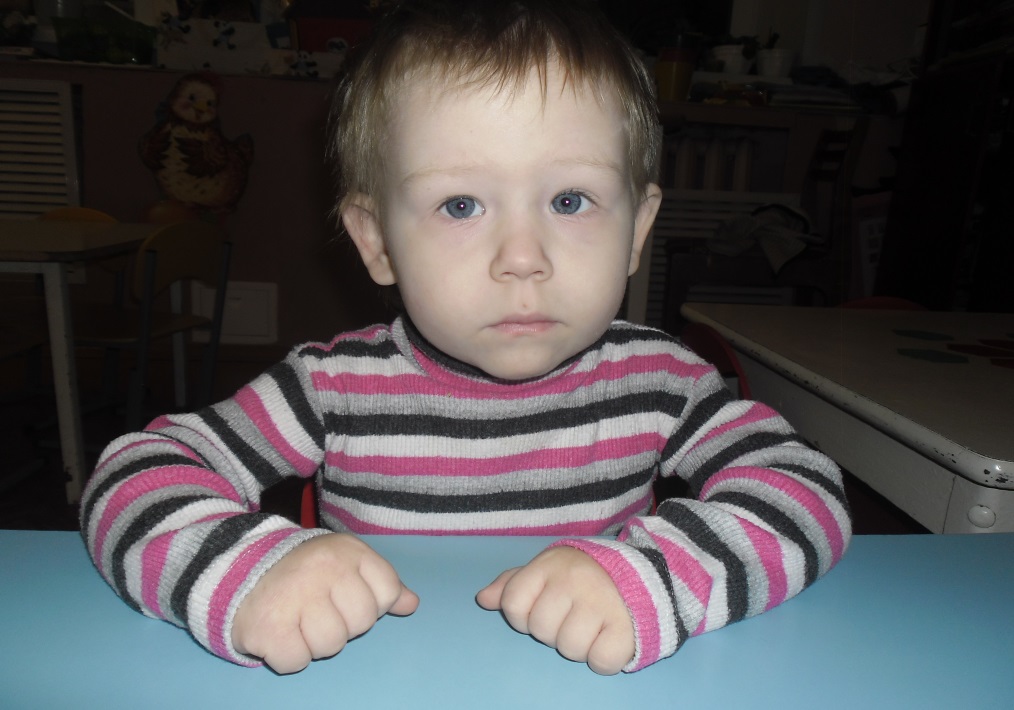 Сжимание – разжимание кулачков
«Лягушки»
Две весёлые лягушки
Ни минуты не сидят.
Ловко прыгают подружки,
Только брызги вверх летят.
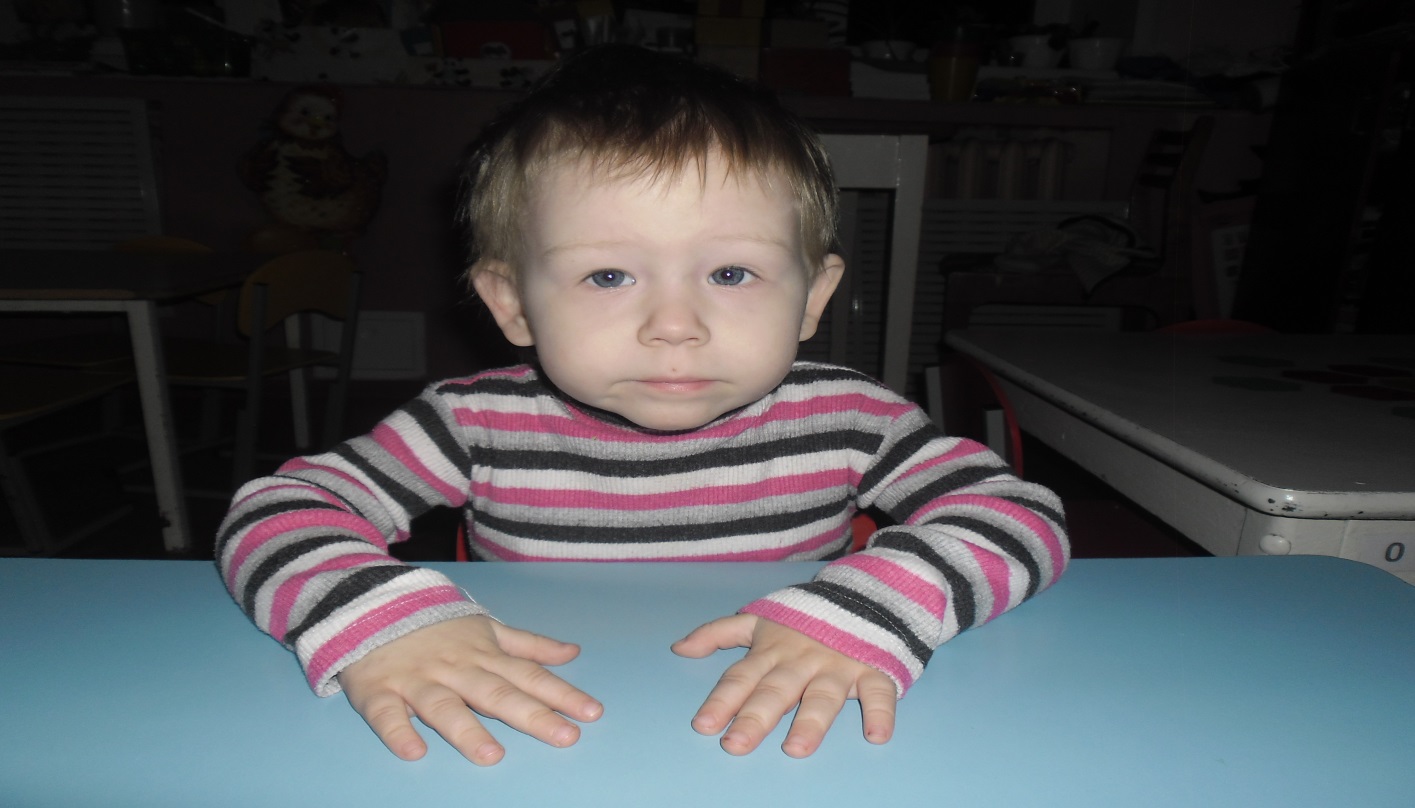 Сгибание – разгибание  пальцев
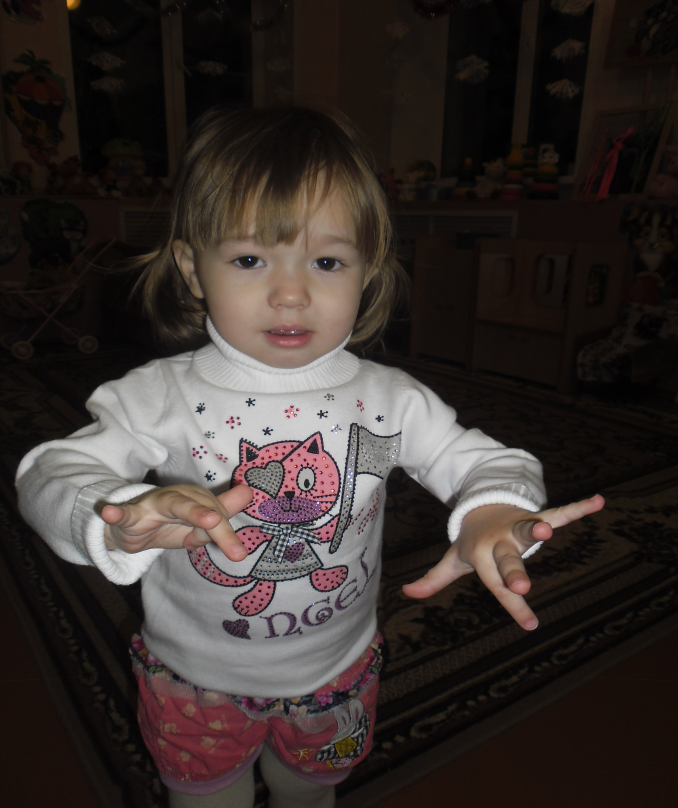 «Пальчики»
Наши пальчики попляшут – 
вот они, вот они
В кулачки мы пальцы спрячем – 
в кулачки, в кулачки
Упражнение для кончиков пальцев
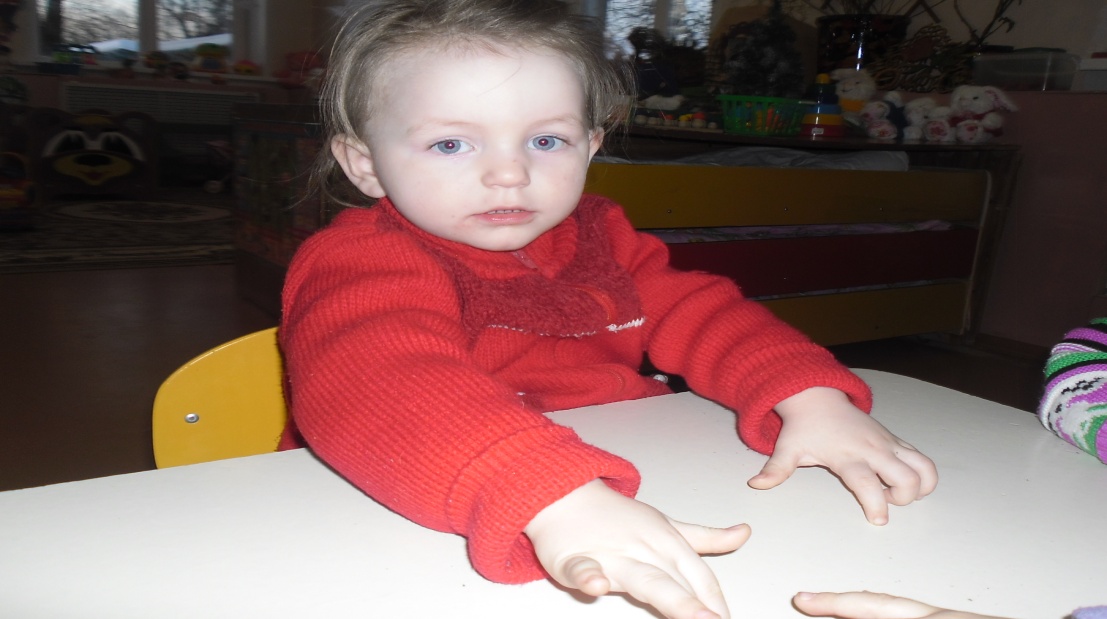 «Человечки»
Смешные человечки 
Бежали мимо речки. 
В ямку бух!





«Зима»
Мы едем на лыжах, 
Мы мчимся с горы, 
Мы любим забавы 
Холодной зимы.
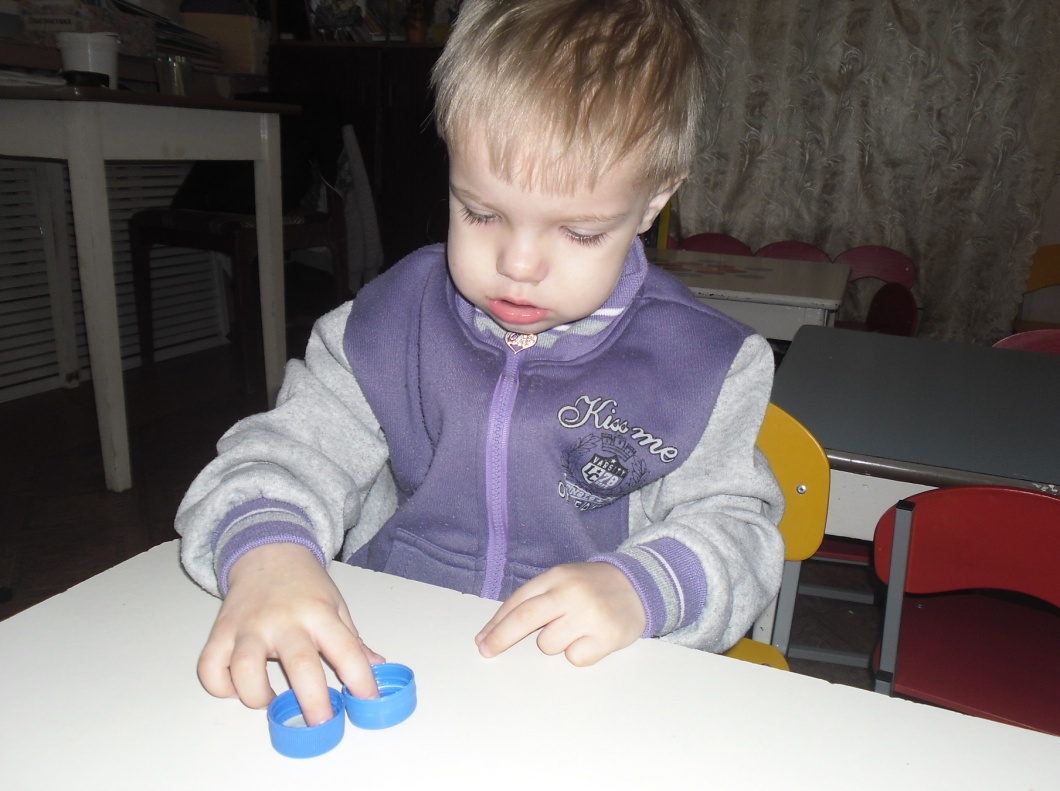 Сухой бассейн
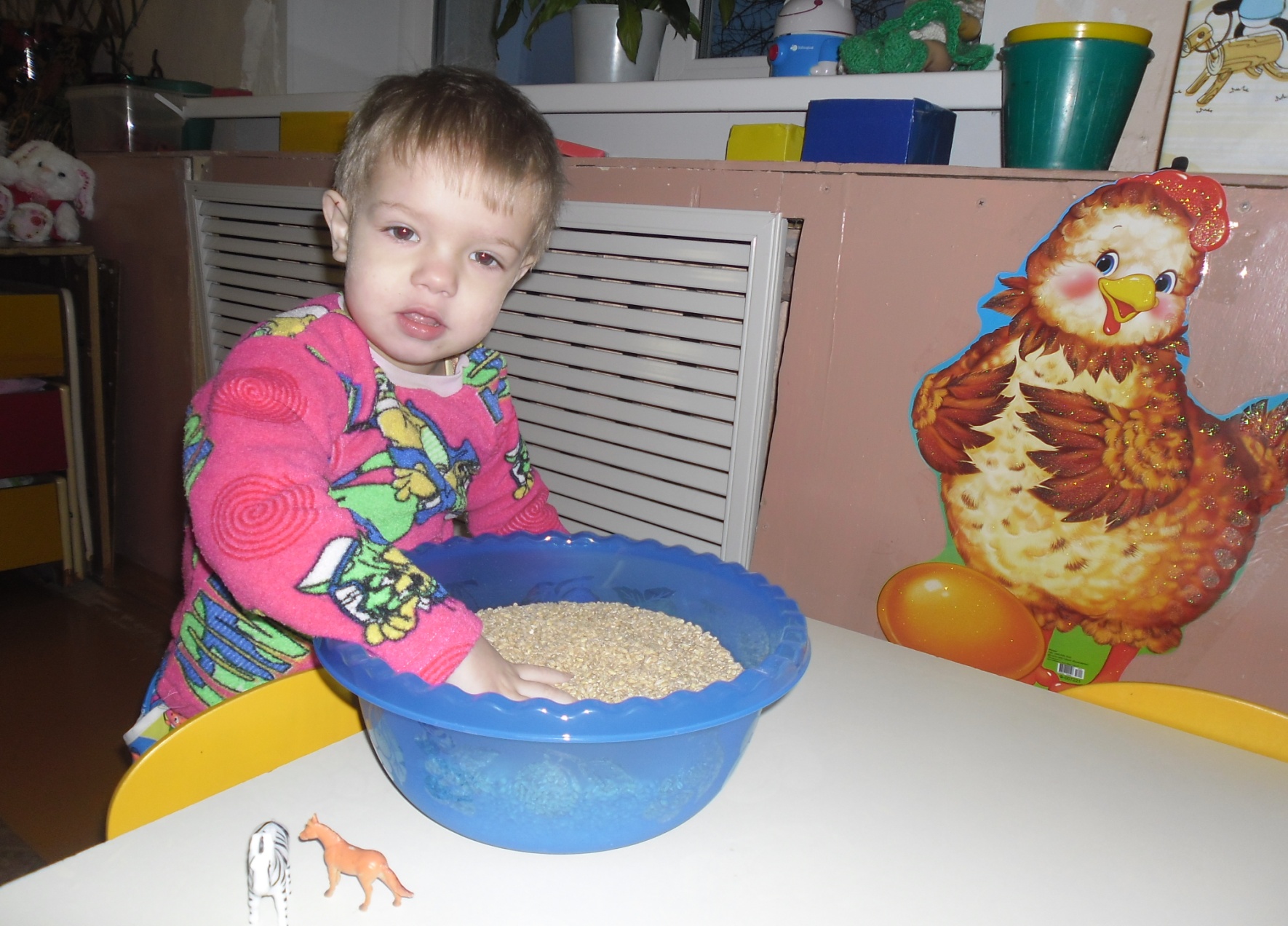 Самомассаж
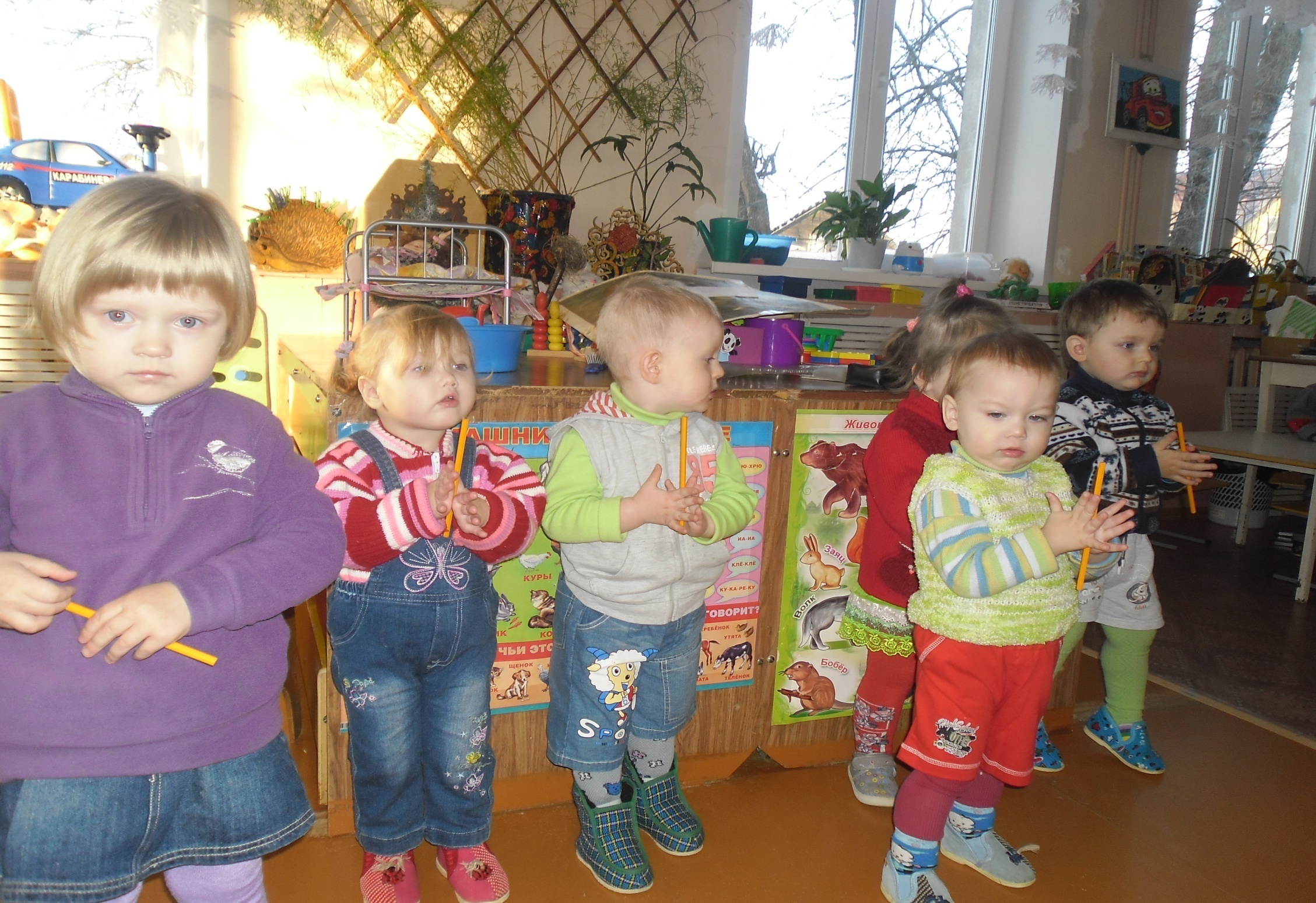 Спасибо за внимание!